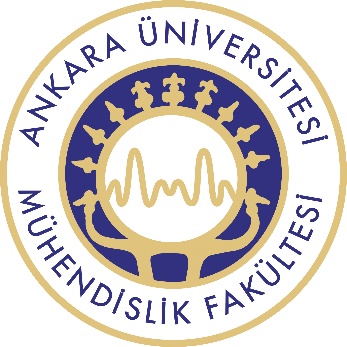 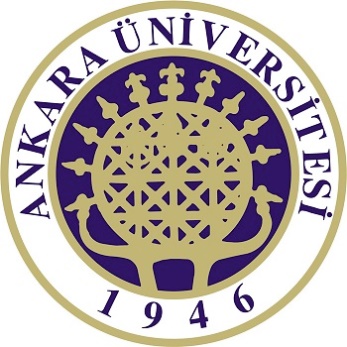 JEM 301 PETROGRAFİ
Petrografi nedir?
Petro; kaya, graph; bilim 
Sözcük anlamı olarak kaya bilimi olarak ifade edilen, konusu kayaların mineralojik ve dokusal özelliğini inceleyen bir yerbilimi dalıdır. Kayaların, mineralojik bileşimlerini, yapısal ve dokusal özelliklerini inceleyen, kayaları oluşum koşullarına / şekillerine, kimyasal ve mineralojik bileşimlerine ve yapı/doku ilişkilerine göre tanımlamaya ve adlandırmaya çalışan bir bilim dalıdır.



Yer kabuğunun şekli
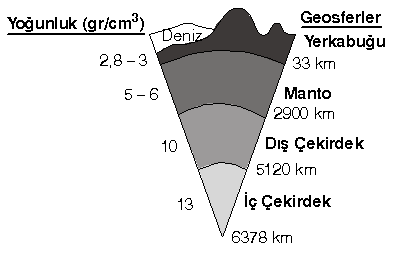 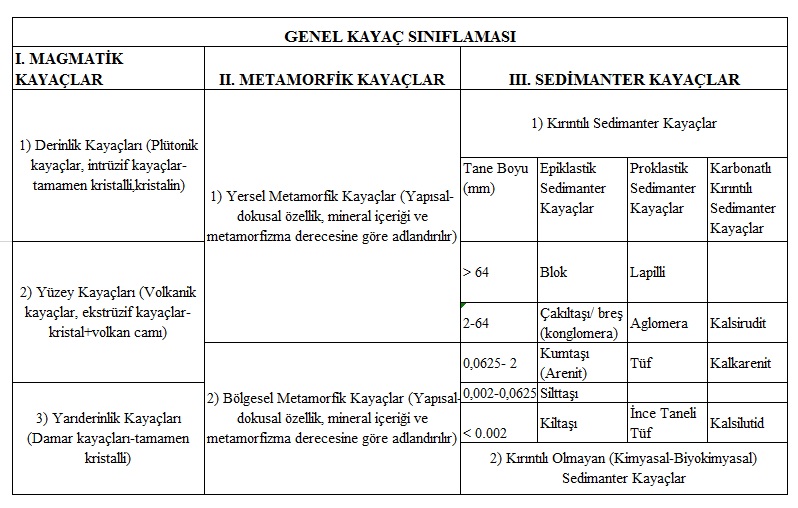 Okyanusal Kabuk ve Üst Manto Yapısı (Ofiyolit istifi)